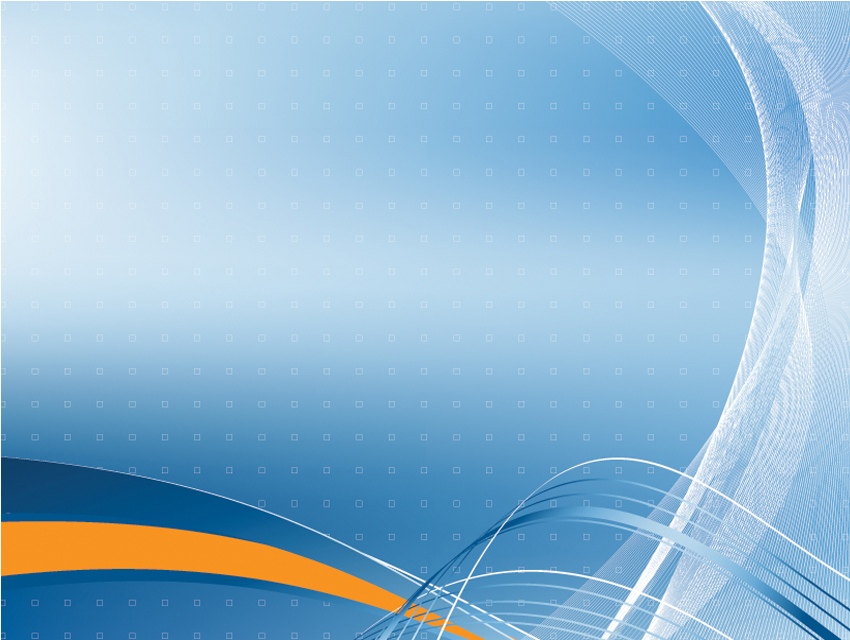 Компетентнісний   підхід 
у  виховній роботі
Вчитель: Драган М. В.
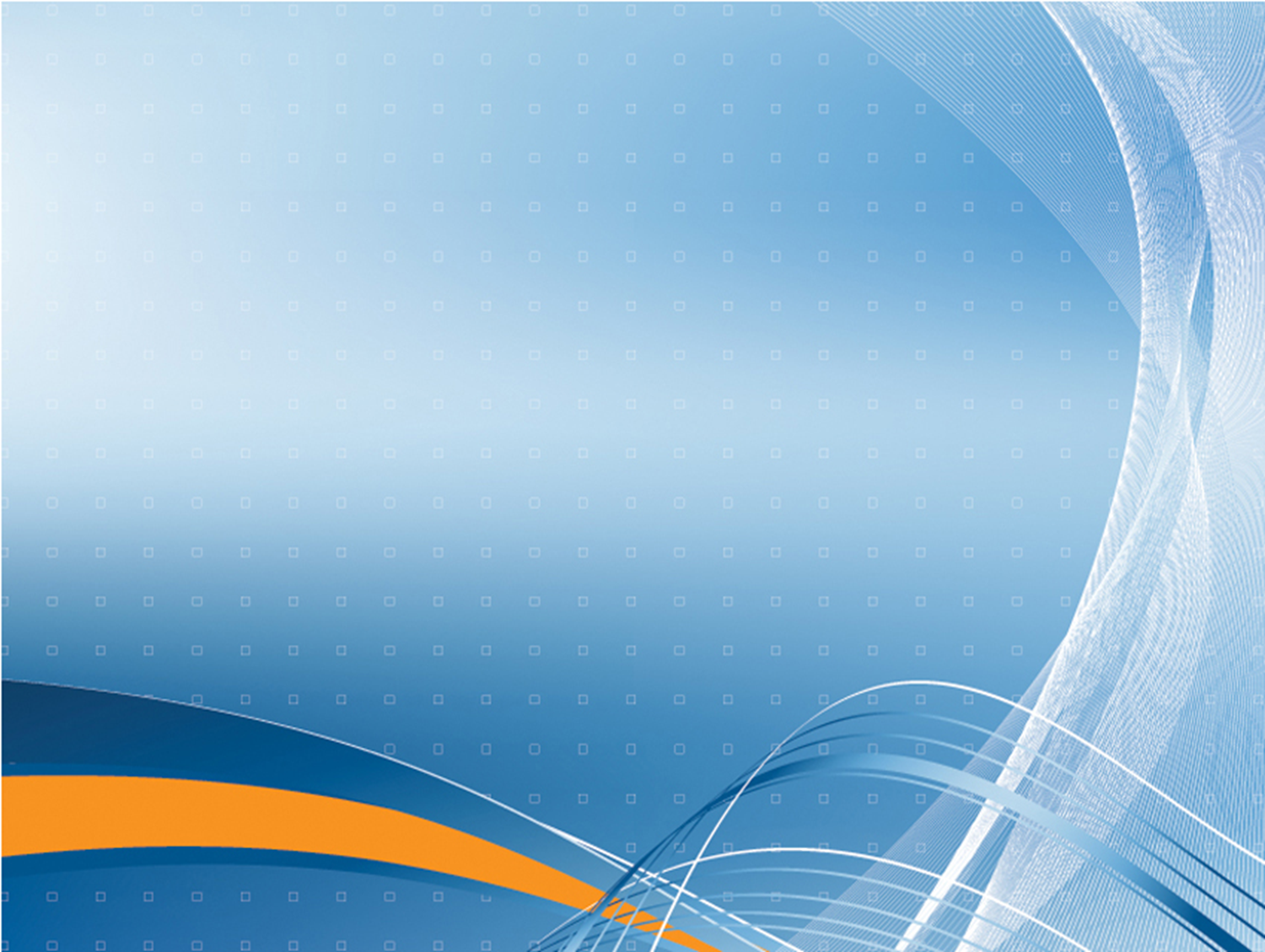 Ми живемо у динамічному світі, 
                       що  дуже  швидко  змінюється.
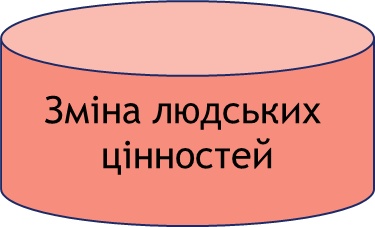 І  саме   від   адаптаційного  потенціалу  особистості 
                  у  значній  мірі  залежать  її  успіх 
                            та  можливості   самореалізації.
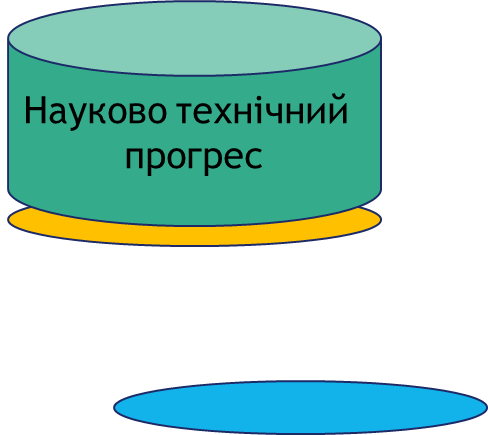 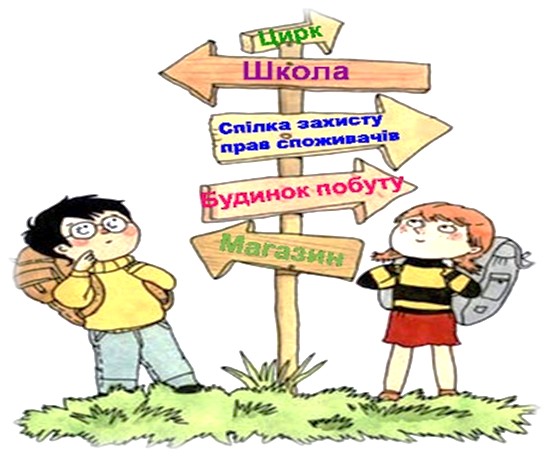 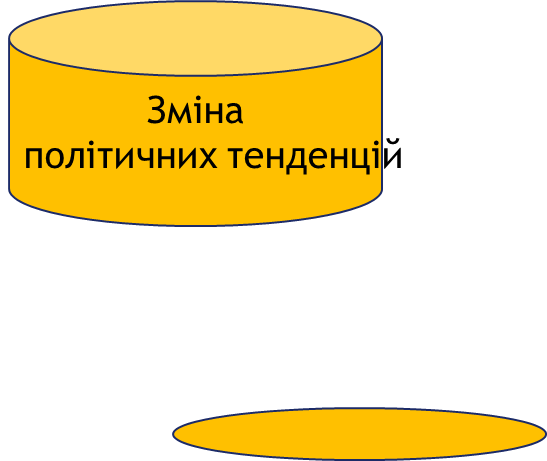 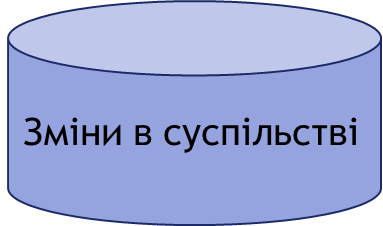 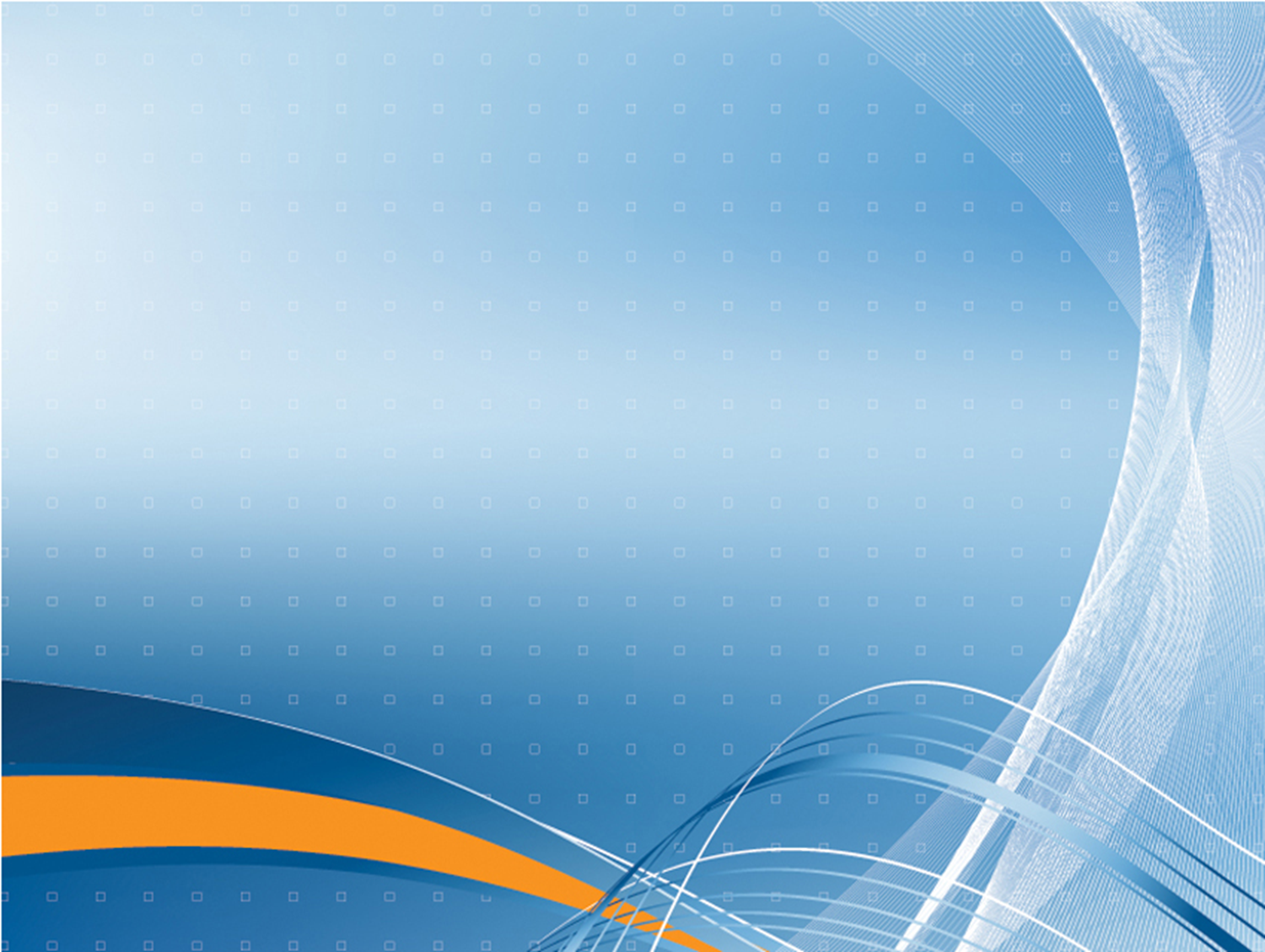 Дитині  сьогодні  потрібні
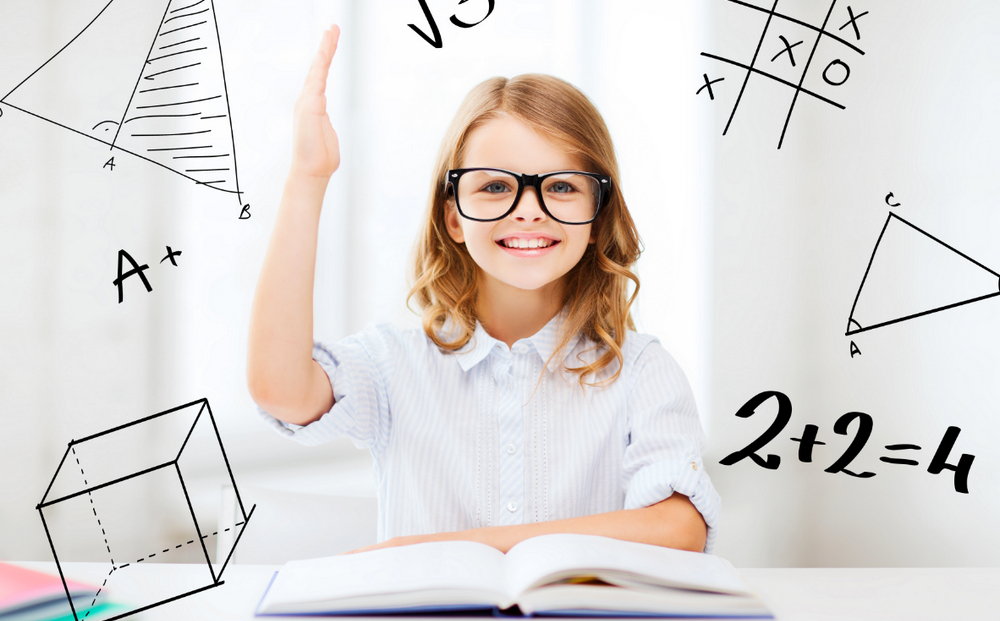 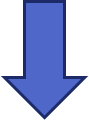 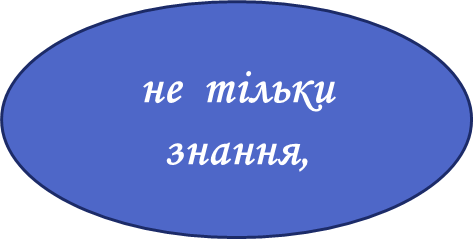 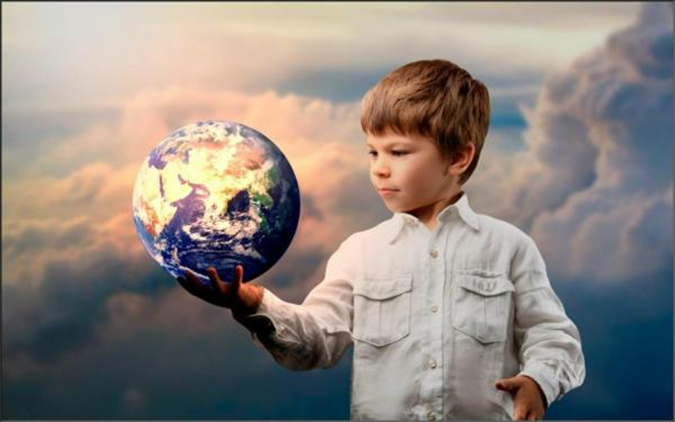 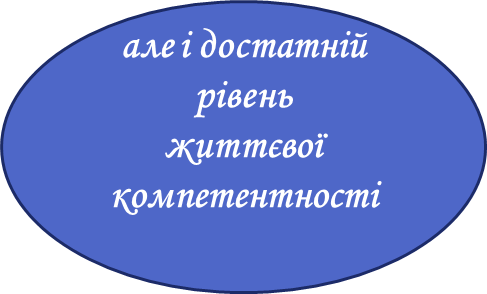 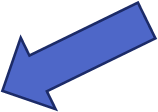 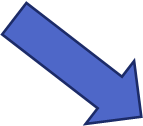 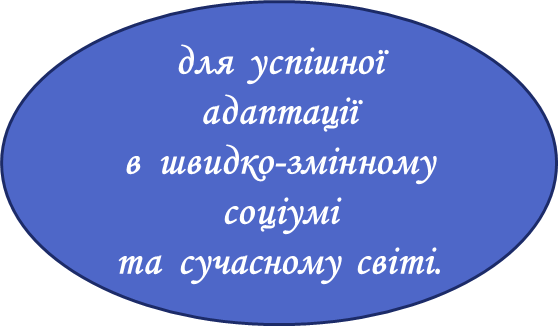 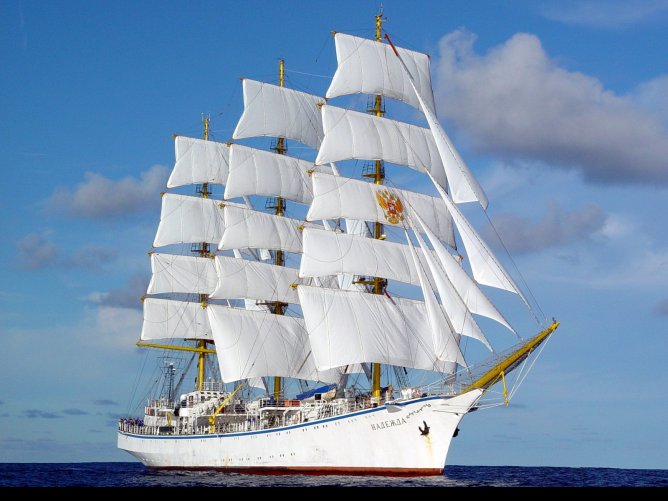 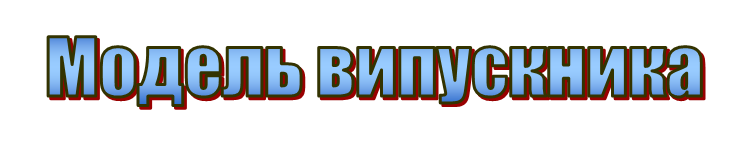 Здатність
 до 
самоосвіти
Індивідуальність
Вміння працювати 
                     творчо
Вміння працювати 
з іншими і над собою
Здатність до гнучкої зміни 
способів діяльності
ВИПУСКНИК
Основні орієнтири виховання
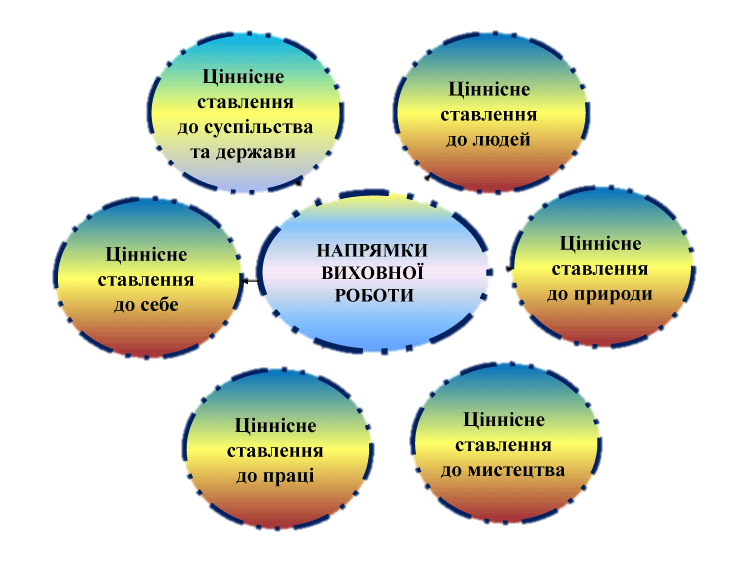